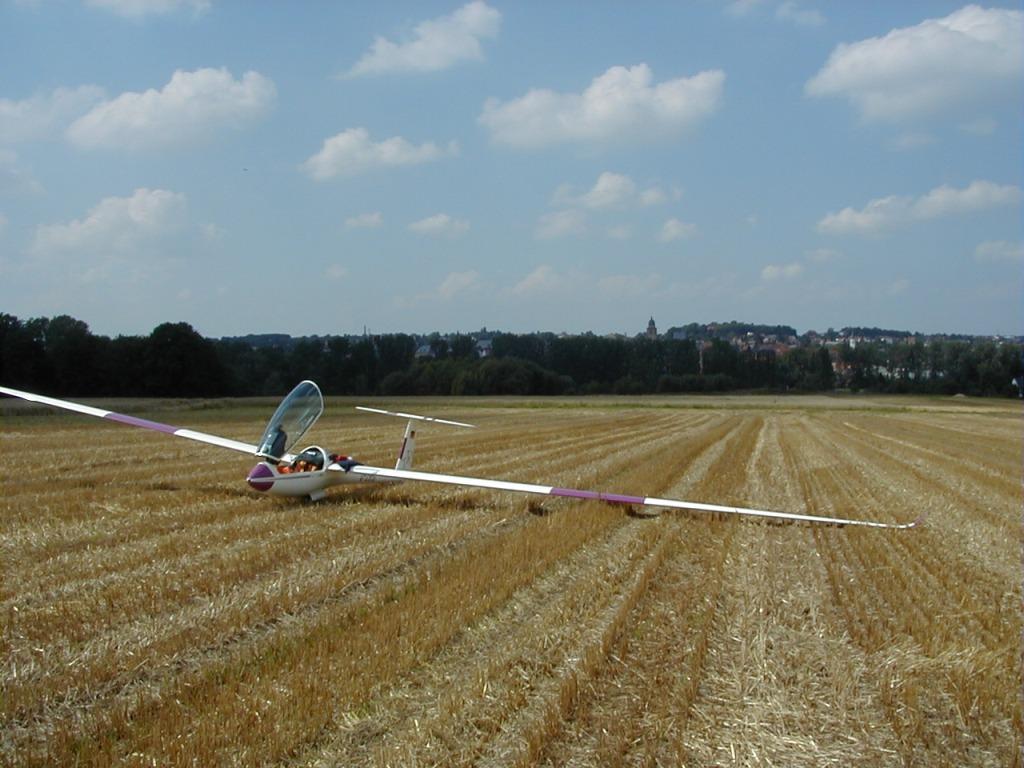 Cross-Country for BeginnersPart 6:  Landouts and Flight Analysis
Bill Elliott and Rand Baldwin
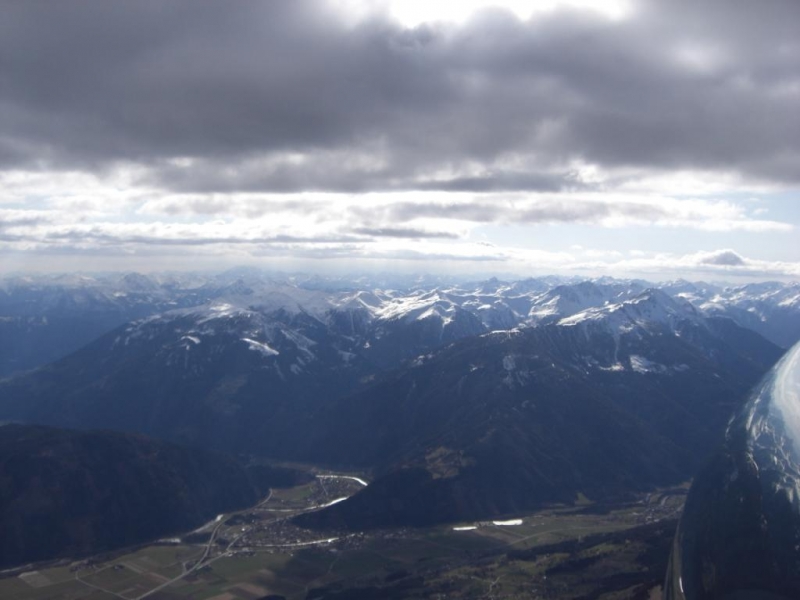 Six Week Agenda
Weather and Preparation (needed skills, glider & instrumentation, biological)
Thermals and Triggers
Climbing
Cruising and In-Flight Decision Making
Flight Computers and Final Glides
Outlanding and Post-Flight Analysis
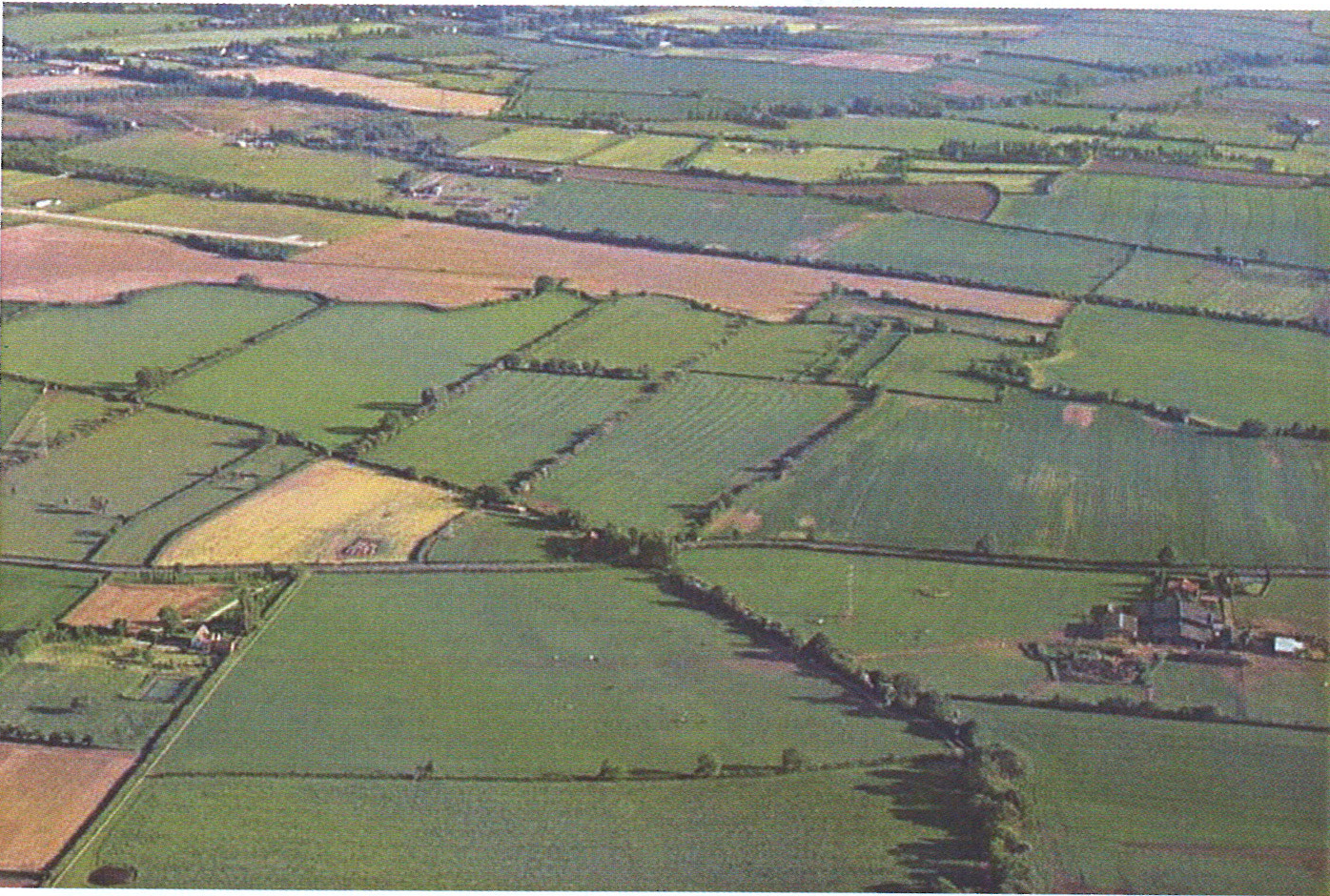 BGD, p. 94
Outlanding and Post-Flight Analysis
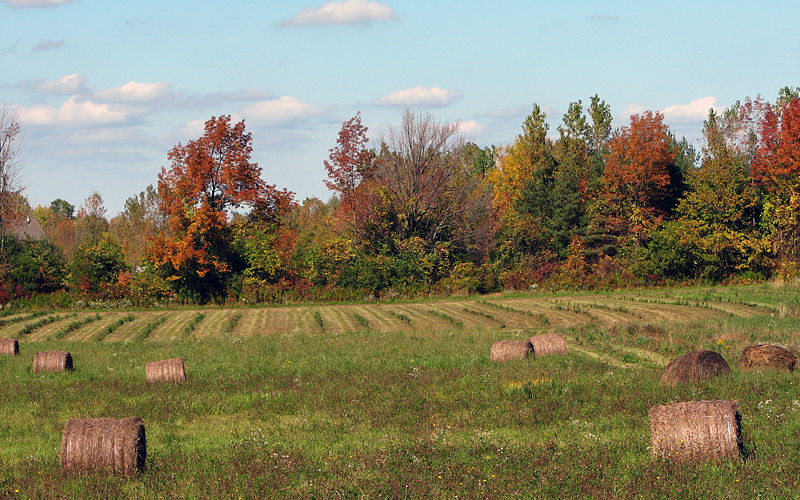 Reichmann, p. 60